Εισαγωγή στην Πληροφορική 
και στην διαχείριση 
μεγάλου όγκου δεδομένων

Γρηγόριος Αμούτζιας
Επικ. Καθηγητής Βιοπληροφορικής στη Γενωμική
Τμήμα Βιοχημείας & Βιοτεχνολογίας,
Πανεπιστήμιο Θεσσαλίας
Εισαγωγή στο Linux/Unix
Οι εντολές more, head, tail
Για να δω τι περιέχει το file1 εκτελώ: more file1

Για να δω τι περιέχει η πρώτη γραμμή του file1 εκτελώ: head –n 1 file1
Ή
head -1 file

Για να δω τι περιέχουν οι πρώτες 2 γραμμές του file1 εκτελώ: head –n 2 file1

Για να δω τι περιέχει η τελευταία γραμμή του file1 εκτελώ: tail –n 1 file1

Για να δω τι περιέχουν οι τελευταίες 2 γραμμές του file1 εκτελώ: tail –n 2 file1
Desktop
file1
Εντοπισμός/εκτύπωση συγκεκριμένης γραμμής σε ένα αρχείο:συνδυασμός εντολών head & tail
Π.χ. Στο file1 έχω 100 γραμμές και θέλω να δω μόνο την 4η. Εκτελώ:

head –n 4 file1 | tail –n 1

Το πρώτο κομμάτι της εντολής κρατάει τις 4 πρώτες γραμμές.
Το pipe (|) καναλιζάρει τις 4 αυτές γραμμές στην δεύτερη εντολή, την tail.
Η δεύτερη εντολή tail παίρνει ως εισερχόμενα τις 4 γραμμές από την προηγούμενη εντολή και κρατάει μόνο την τελευταία από αυτές.

Άσκηση: Με ποιά εντολή θα δω την 3η & 4η γραμμή του file1;
file1
Line1
Line2
Line3
Line4
Line5
…
…
head –n 4
Line1
Line2
Line3
Line4
tail –n 1
Line4
Δημιουργεία καταλόγου με το mkdir – Μετακίνηση αρχείων με το mv
Βρισκόμαστε στο Desktop και έχουμε 3 αρχεία, τα file1, file2, file3.

Θέλουμε να δημιουργήσουμε ένα κατάλογο (subdirectory) με το όνομα filesdir και στη συνέχεια να μεταφέρουμε τα 3 αρχεία (file1, file2, file3) μέσα σε αυτό τον υποκατάλογο.

Για να δημιουργήσουμε τον υποκατάλογο εκτελούμε:
mkdir filesdir

Στη συνέχεια, για να μετακινήσουμε το αρχείο file1 μέσα στο filesdir εκτελούμε:
mv file1 ./filesdir/

Μετακινήστε και τα υπόλοιπα 2 αρχεία στο filesdir.
Desktop
filesdir
file1
file2
file3
Δημιουργεία καταλόγου με το mkdir – Μετακίνηση αρχείων με το mv
Desktop
Desktop
Desktop
file1
file1
mv file1 ./filesdir/
mkdir filesdir
file2
file3
file2
file3
file2
file3
filesdir
filesdir
file1
Μετονομασία αρχείων με το mv
Βρισκόμαστε στο Desktop και έχουμε πλέον 3 αρχεία, τα file1, file2, file3 μέσα στον υποκατάλογο filesdir.

Θέλουμε να μετονομάσουμε το αρχείο file1 σε file1r ενώ όμως συνεχίζουμε να βρισκόμαστε στο Desktop (χωρίς να μετακινηθούμε μέσα στο filesdir).

Αν εκτελούσαμε:
mv file1 file1r
Η εντολή δεν θα λειτουργούσε, γιατί η εντολή θα έψαχνε το file1 μέσα στον κατάλογο που βρισκόμαστε τώρα, δηλαδή μέσα στο Desktop. Επειδή όμως το file1 βρίσκεται σε άλλο κατάλογο, πρέπει να δώσουμε είτε την πλήρη είτε την σχετική διεύθυνση του file1, για να δουλέψει η εντολή mv.
Desktop
filesdir
file1r
file2r
file3r
Μετονομασία αρχείων με το mv
Η πλήρης διεύθυνση του file1 είναι:
/home/PC1/Desktop/filesdir/file1

Η σχετική διεύθυνση του file1 είναι:
./filesdir1/file1

./ σημαίνει: από εδώ που βρίσκομαι.

Άρα, η σωστή εντολή για να μετονομάσω το file1 σε file1r (που βρίσκεται μέσα στο filesdir) ενώ βρίσκομαι στο Desktop είναι:
mv ./filesdir/file1 ./filesdir/file1r

Κάντε την αντίστοιχη μετατροπή και για τα υπόλοιπα δύο αρχεία.
Desktop
filesdir
file1r
file2r
file3r
Μετονομασία/μετακίνηση αρχείων με το mv
Βρισκόμαστε στο Desktop και έχουμε ήδη μετονομάσει τα 3 αρχεία που βρίσκονται στον υποκατάλογο filesdir.

Θέλουμε να μεταφέρουμε το αρχείο file1r από τον υποκατάλογο filesdir στον κατάλογο Desktop, όπου βρισκόμαστε. Εκτελούμε:
mv ./filesdir/file1r ./file1r

Μπορούμε ταυτόχρονα να μετακινήσουμε ένα αρχείο και να το μετονομάσουμε. Θέλουμε το αρχείο file2r (που βρίσκεται στον υποκατάλογο filesdir) να το μετακινήσουμε στον κατάλογο Desktop (που βρισκόμαστε) και ταυτόχρονα να το μετονομάσουμε σε file2x. Εκτελούμε:
mv ./filesdir/file2r ./file2x
Desktop
file1r
file2x
filesdir
file3r
Μετονομασία/μετακίνηση αρχείων με το mv
Desktop
Desktop
Desktop
file1r
file2x
file1r
mv ./filesdir/file1r ./file1r
mv ./filesdir/file2r ./file2x
filesdir
filesdir
filesdir
file1r
file3r
file2r
file3r
file3r
file2r
Διαγραφή καταλόγου με το rm -r
Βρισκόμαστε στο Desktop και έχουμε ήδη μεταφέρει εδώ το αρχείο file1r ενώ το file2r το μεταφέραμε και το μετονομάσαμε σε file2x.
Τώρα θέλουμε να διαγράψουμε τον υποκατάλογο filesdir μαζί με τα περιεχόμενά του. Εκτελούμε:
rm –r filesdir
Στη συνέχεια θέλουμε να δούμε αν συνεχίζει να υπάρχει ο υποκατάλογος filesdir μέσα στον Desktop. Τι εντολή θα εκτελέσουμε για να δούμε τι υπάρχει μέσα στον Desktop?
Desktop
Desktop
file1r
file2x
file1r
file2x
rm –r filesdir
filesdir
file3r
Δικαιώματα αρχείων και καταλόγων
Ένα αρχείο μπορούμε να το:
Διαβάσουμε (read)
Τροποποιήσουμε (write)
Εκτελέσουμε, αν είναι πρόγραμμα (execute)

Ένα αρχείο μπορεί να είναι προσβάσιμο μόνο για μια από τις παραπάνω τρεις ενέργειες (διάβασμα, τροποποίηση, εκτέλεση), ή για οποιoδήποτε συνδυασμό τους.

Στο Linux, υπάρχει ο χρήστης (user), η ομάδα (group), οι υπόλοιποι (others).
Ένα αρχείο μπορεί να είναι προσβάσιμο για συγκεκριμένες ενέργειες από τον χρήστη και προσβάσιμο για συγκεκριμένες ενέργειες από την ομάδα ή από τους υπόλοιπους. Με αυτό τον τρόπο ελέγχουμε τα δικαιώματα που έχει ο καθένας στο συγκεκριμένο αρχείο.

Με την εντολή ls –l μπορούμε να δούμε τι δικαιώματα έχει ο καθένας πάνω στα αρχεία ενός καταλόγου.
Πρώτα φαίνονται τα δικαιώματα του χρήστη, μετά της ομάδας, μετά των υπολοίπων. Τα δικαιώματα για τον καθένα εμφανίζονται με την σειρά read/write/execute, χρησιμοποιώντας τα σύμβολα r w x αντίστοιχα.
Δικαιώματα αρχείων και καταλόγων
Παρακάτω φαίνονται τα δικαιώματα ενός αρχείου στο οποίο όλοι έχουν πρόσβαση και για ανάγνωση και για τροποποίηση και για εκτέλεση.
rwxrwxrwx

Στο παρακάτω αρχείο μόνο ο χρήστης (user) έχει πρόσβαση για ανάγνωση, τροποποίηση, εκτέλεση, ενώ οι υπόλοιποι (group & others) έχουν πρόσβαση μόνο για ανάγνωση
rwxr--r--

Στο παρακάτω αρχείο μόνο ο χρήστης (user) έχει πρόσβαση για ανάγνωση, εκτέλεση, ενώ οι υπόλοιποι (group & others) δεν έχουν πρόσβαση για τίποτα.
r-x------

Στο παρακάτω αρχείο, τι προσβάσεις υπάρχουν για user/group/other?
r-x-w---x
Δικαιώματα αρχείων και καταλόγων - chmod
Με την εντολή chmod μπορούμε να τροποποιήσουμε τα δικαιώματα σε ένα αρχείο.

Στην εντολή chmod:
το read συμβολίζεται με το 4
Το write συμβολίζεται με το 2
To execute συμβολίζεται με το 1.

Ο συνδυασμός read-write συμβολίζεται με το 6 (4+2)
Ο συνδυασμός read-execute συμβολίζεται με το 5 (4+1)
Ο συνδυασμός write-execute συμβολίζεται με το ... ????

Ο συνδυασμός  read-write-execute συμβολίζεται με το 7 (4+2+1)

Άρα 3 νούμερα αρκούν για τα δικαιώματα του χρήστη, του group, των υπολοίπων.
Το νούμερο 777 σημαίνει ότι και οι τρεις (user/group/other) έχουν όλα τα δικαιώματα (read-write-execute )
Δικαιώματα αρχείων και καταλόγων - chmod
Με την εντολή chmod μπορούμε να τροποποιήσουμε τα δικαιώματα σε ένα αρχείο.

Θέλουμε το αρχείο file1r να είναι προσβάσιμο μόνο για ανάγνωση μόνο σε εμάς ως χρήστη.
r--------

Οπότε, εκτελούμε:
chmod 400 file1r

Προσπαθήστε τώρα να γράψετε κάποιο όνομα μέσα στο file1r με την εντολή cat, όπως κάνατε πριν.
Σας το επιτρέπει το σύστημα?

Αλλάξτε τα δικαιώματα του file1r σε:
rw-------
Ποιό νούμερο χρειάζεστε στο chmod?
Αφού αλλάξατε τα δικαιώματα, μπορείτε να γράψετε κάποιο όνομα μέσα στο file1r με την εντολή cat?
Η εντολή wc (word count)
Με την εντολή wc (word count) μπορούμε να μετρήσουμε τον αριθμό των γραμμών ή των λέξεων ή των χαρακτήρων σε ένα αρχείο

Για να μετρήσουμε τις γραμμές, λέξεις, χαρακτήρες του αρχείου file1r ταυτόχρονα εκτελούμε:
wc file1r

Για να μετρήσουμε μόνο τις γραμμές (lines) του αρχείου file1r εκτελούμε:
wc –l file1r

Για να μετρήσουμε μόνο τις λέξεις (words) του αρχείου file1r εκτελούμε:
wc –w file1r

Για να μετρήσουμε μόνο τους χαρακτήρες (characters) του αρχείου file1r εκτελούμε:
wc –c file1r
du: Υπολογισμός μεγέθους αρχείων/καταλόγων
Με την εντολή du που σημαίνει disk usage μπορούμε να μετρήσουμε το μέγεθος αρχείων ή καταλόγων μαζί με τους υποκατάλογούς τους.

Για να γίνει η μέτρηση σε megabytes χρησιμοποιούμε την παράμετρο –m

Με την παρακάτω εντολή μετρούμε πόσο χώρο (σε megabytes) καταλαμβάνει ο κατάλογος Desktop μαζί με τους υποκαταλόγους του.

du –m Desktop
Η εντολή sort
Με την εντολή sort μπορούμε να τακτοποιήσουμε τις γραμμές ενός αρχείου αλφαβητικά.
sort file1 > file1_sorted
5 eleni
1 maria
4 giorgos
2 giannis
3 anna
1 maria
1 maria
1 maria
2 giannis
3 anna
4 giorgos
5 eleni
Η εντολή sort
Η εντολή sort δούλεψε και μας έδειξε στο terminal τα αποτελέσματά της πάνω στο αρχείο file_unsorted, χωρίς όμως να το πειράξει.
Αν θέλουμε να σωθούν τα αποτελέσματα του sort πάνω στον file_unsorted πρέπει να τα κατευθύνουμε σε ένα νέο αρχείο με κάποιο όνομα, π.χ. file_sorted. Πρέπει να εκτελέσουμε:
sort file_unsorted > file_sorted
5 eleni
1 maria
4 giorgos
2 giannis
3 anna
1 maria
1 maria
1 maria
2 giannis
3 anna
4 giorgos
5 eleni
sort –n & sort -r
Η εντολή sort κατά σύμβαση ταξινομεί τα νούμερα ως χαρακτήρες με βάση τον πίνακα ASCII ή to UTF. Αν θέλουμε να ταξινομηθούν ως αριθμοί, πρέπει να χρησιμοποιήσουμε την παράμετρο –n. Αν θέλουμε την αντίστροφη ταξινόμηση, χρησιμοποιούμε και την παράμετρο  -r
file1
3 eleni
1 maria
2 giannis
11 anna
sort file1
1 maria
11 anna
2 giannis
3 eleni
file1
3 eleni
1 maria
2 giannis
11 anna
1 maria
2 giannis
3 eleni
11 anna
sort –n file1
file1
3 eleni
1 maria
2 giannis
11 anna
11 anna
3 eleni
2 giannis
1 maria
sort –nr file1
sort –k : ταξινόμηση συγκεκριμένης στήλης
Με την παράμετρο –k μπορούμε να ζητήσουμε να γίνει η ταξινόμηση από μια συγκεκριμένη στήλη και μετά, ή για συγκεκριμένη στήλη, ή για συγκεκριμένες στήλες, η κάθε μια με τον δικό της τρόπο. Πρέπει επίσης να ορίσουμε τον διαχωριστή για την κάθε στήλη.

Για να ορίσω την ταξινόμηση σε συγκεκριμένες στήλες, π.χ. πρώτα την 2η  (ως αριθμούς) και μετά την 1η, με διαχωριστή το tab \t εκτελώ:
sort –t $‘\t’ –k2n,2 –k1,1 file1
Chrom1	1	0.9
Chrom1	2	0.9
Chrom1	3	1
Chrom1	4	2
Chrom1	5	11
Chrom2	1	0.8
Chrom2 	2	0.9
Chrom2	3	1
Chrom2 	4	2
Chrom2	5	12
Chrom1	1	0.9
Chrom2	1	0.8
Chrom1	2	0.9
Chrom2 	2	0.9
Chrom1	3	1
Chrom2	3	1
Chrom1	4	2
Chrom2 	4	2
Chrom1	5	11
Chrom2	5	12
sort –k : ταξινόμηση συγκεκριμένης στήλης
Με την παράμετρο –k μπορούμε να ζητήσουμε να γίνει η ταξινόμηση από μια συγκεκριμένη στήλη και μετά, ή για συγκεκριμένη στήλη, ή για συγκεκριμένες στήλες, η κάθε μια με τον δικό της τρόπο. Πρέπει επίσης να ορίσουμε τον διαχωριστή για την κάθε στήλη.

Για να ορίσω την ταξινόμηση σε συγκεκριμένες στήλες, π.χ. πρώτα την 2η  (ως αριθμούς) αντίστροφα και μετά την 1η, με διαχωριστή το tab \t  εκτελώ:
sort –t $’\t’ –k2nr,2 –k1,1 file1
Chrom1	1	0.9
Chrom1	2	0.9
Chrom1	3	1
Chrom1	4	2
Chrom1	5	11
Chrom2	1	0.8
Chrom2 	2	0.9
Chrom2	3	1
Chrom2 	4	2
Chrom2	5	12
Chrom1	5	11
Chrom2	5	12
Chrom1	4	2
Chrom2 	4	2
Chrom1	3	1
Chrom2	3	1
Chrom1	2	0.9
Chrom2 	2	0.9
Chrom1	1	0.9
Chrom2	1	0.8
Η εντολή uniq
Με την εντολή uniq μπορούμε να διαγράψουμε επαναλαμβανόμενες γραμμές μέσα σε ένα αρχείο. Πρέπει όμως να έχει προηγηθεί sort του αρχείου.

Στο αρχείο file_unsorted είχαμε 6 γραμμές, με μία επανάληψη (1 maria) στις γραμμές 2 & 6.

Εκτελέστε:
uniq file_unsorted
Διαγράφηκε η επαναλαμβανόμενη γραμμή?

Εκτελέστε:
uniq file_sorted
Διαγράφηκε τώρα η επαναλαμβανόμενη γραμμή?

Αν θέλουμε να σώσουμε τα αποτελέσματα του uniq, πρέπει να τα κατευθύνουμε σε κάποιο φάκελο.
Εκτελέστε:
uniq file_sorted > file_uniq
Η εντολή uniq
Εκτελέστε:
uniq file_unsorted
Διαγράφηκε η επαναλαμβανόμενη γραμμή?
5 eleni
1 maria
4 giorgos
2 giannis
3 anna
1 maria
5 eleni
1 maria
4 giorgos
2 giannis
3 anna
1 maria
Η εντολή uniq
Εκτελέστε:
uniq file_sorted
Διαγράφηκε τώρα η επαναλαμβανόμενη γραμμή?
1 maria
1 maria
2 giannis
3 anna
4 giorgos
5 eleni
1 maria
2 giannis
3 anna
4 giorgos
5 eleni
Αν θέλουμε να σώσουμε τα αποτελέσματα του uniq, πρέπει να τα κατευθύνουμε σε κάποιο φάκελο.
Εκτελέστε:
uniq file_sorted > file_uniq
Η χρήση των pipes |
Στο προηγούμενο παράδειγμα θέλαμε να διαγράψουμε όποιες επαναλαμβανόμενες γραμμές υπήρχαν στο αρχείο file_unsorted.

Αυτό έγινε με δύο εντολές. 
Πρώτα κάναμε sort στο αρχείο file_unsorted και σώσαμε τα αποτελέσματα σε ένα άλλο αρχείο file_sorted.
Μετά χρησιμοποιήσαμε ως input το file_sorted στην εντολή uniq και τα αποτελέσματα σώθηκαν στο αρχείο file_uniq.
Δηλαδή, εκτελέσαμε:
sort file_unsorted > file_sorted
uniq file_sorted > file_uniq 

Με την χρήση των pipes (|) μπορούμε να καναλιζάρουμε τα αποτελέσματα (output) μιας εντολής ως input σε μια άλλη εντολή. Έτσι, αντί για τις παραπάνω 2 εντολές και την δημιουργία του ενδιάμεσου αρχείου file_sorted μπορούμε να κάνουμε το ίδιο με μια εντολή ως εξής:
sort file_unsorted | uniq > file_uniq
vi editor
vi editor
Για να γράψουμε κάτι μέσα στο αρχείο ή να τροποποιήσουμε το κείμενο, πρέπει να βρισκόμαστε στο INSERT MODE.

Για να τροποποιήσουμε κάτι στο κείμενο ή να κινηθούμε σε κάποια γραμμή, πρέπει να βρισκόμαστε στο COMMAND MODE.

Για να σώσουμε ή όχι το κείμενο, πρέπει να βρισκόμαστε στο LAST LINE MODE.

Μετακινούμαστε από το ένα MODE στο άλλο μέσω του 
ENTER, 
ESC,
SHIFT :
A, a, I, I, O, o
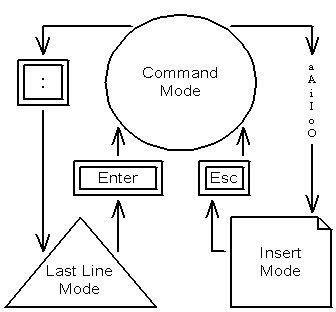 vi editorΆσκηση 1: Δημιουργία ενός νέου αρχείου
Από το τερματικό, που βρίσκομαι στο directory Desktop, δημιουργώ το αρχείο test1
vi test1 (και πατώ ENTER)
Εμφανίζεται ένα άδειο αρχείο.
Μπαίνω στο INSERT MODE πατώντας το πλήκτρο i.
Τώρα μπορώ να γράψω ότι θέλω. Πάω σε καινούργια σειρά με το ENTER. Γράφω πάλι κάτι.
Τώρα θέλω να σώσω αυτό που έγραψα στο αρχείο test1 και να τερματίσω το vi.
Μπαίνω στο LAST LINE MODE με SHIFT :
Πληκτρολογώ wq (που σημαίνει write quit) και πατώ ENTER.
vi editorΆσκηση 2: Διαγραφή δεδομένων ενός αρχείου μέσω του INSERT MODE
Ανοίγω πάλι το προηγούμενο αρχείο (test1) με το vi editor.
vi test1
Θέλω να σβήσω ότι δεδομένα έχει το test1.
Μπορώ να σβήσω τα προηγούμενα δεδομένα είτε μέσα από το COMMAND MODE είτε μέσα από το INSERT MODE.

Αν μπω στο INSERT MODE σβήνω τα δεδομένα με το DELETE. Πάω τον  κέρσορα στο τέλος της τελευταίας γραμμής (με τα βελάκια στο πληκτρολόγιο) και αρχίζω να σβήνω. Εκτελέστε το.

Όταν σβήσετε όλα τα δεδομένα, τερματίστε το vi χωρίς όμως να έχετε αποθηκεύσει τις αλλαγές που κάνατε, γιατί θα τις επαναλάβετε στη συνέχεια μέσα από το COMMAND MODE. Για να τερματιστεί το vi χωρίς να έχουν αποθηκευθεί οι αλλαγές, πάτε στο LAST LINE MODE και πληκτρολογείτε q!, που σημαίνει quit without saving.
vi editorΆσκηση 2: Διαγραφή δεδομένων ενός αρχείου μέσω του COMMAND MODE
Τροποίηση του προηγούμενου αρχείου μέσω του COMMAND MODE
Ανοίξτε πάλι το test1 με το vi. Βρίσκεστε στο COMMAND MODE.
Πάτε τον κέρσορα σε κάποια γραμμή και πληκτρολογείτε dd
Μόλις σβήσατε μια γραμμή.
Αν θέλετε να σβήσετε Χ γραμμές από εκεί που βρίσκεται ο κέρσορας, πληκτρολογείτε πρώτα τον αριθμό X και αμέσως μετά πατάτε dd.
Αν θέλετε να ακυρώσετε την προηγούμενη εντολή που δώσατε, πληκτρολογείτε u (είναι το undo).
Αν θέλετε να ακυρώσετε και την πιο προηγούμενη εντολή που δώσατε, ξανά πληκτρολογείτε u.
Τερματίστε το vi χωρίς να αποθηκεύσετε τις αλλαγές που κάνατε.
vi editorΆσκηση 3: Μετακίνηση εντός αρχείου μέσω του COMMAND MODE
Ανοίξτε πάλι το test1 με το vi. Βρίσκεστε στο COMMAND MODE.
Για να δείτε την αρίθμηση της κάθε σειράς πάτε στο LAST LINE MODE και πληκτρολογήστε set number. Αν θέλετε να σταματήσετε αυτή την απεικόνιση, πάτε πάλι στο LAST LINE MODE και πληκτρολογήστε set number!

Για να μετακινήσετε τον κέρσορα στη δεύτερη γραμμή, πληκτρολογείτε τον αριθμό της  γραμμής 2 και αμέσως μετά πληκτρολογείτε ταυτόχρονα SHIFT g

Για να μετακινήσετε τον κέρσορα στην τελευταία γραμμή, χωρίς να ξέρετε τον αριθμό της, πληκτρολογείτε μόνο SHIFT g

Σβήστε την τελευταία γραμμή με το SHIFT G & dd και στην συνέχεια αποθηκεύστε τις αλλαγές χωρίς να τερματίσετε το vi, πηγαίνοντας στο LAST LINE MODE και πληκτρολογώντας μόνο w (& ENTER).

Σβήστε τη νέα τελευταία γραμμή με το SHIFT G & dd και στην συνέχεια αποθηκεύστε τις αλλαγές, τερματίζοντας ταυτόχρονα το vi.
vi editorΆσκηση 4:
Ανοίξτε πάλι το test1 με το vi. Βρίσκεστε στο COMMAND MODE.

Θέλετε να σβήσετε ότι δεδομένα έχει το test1 και να τα αντικαταστήσετε με τα ονόματα 5 φίλων και πληροφορίες τους όπως από ποιά πόλη είναι. Σε κάθε γραμμή βάζετε τα στοιχεία ενός ατόμου, ξεκινώντας από το όνομα και μετά την πόλη και μετά τον αύξοντα αριθμό του ατόμου. Μεταξύ των στοιχείων σε μια σειρά υπάρχουν tab.

Θέλετε να πάει αυτόματα ο κερσόρας στην γραμμή και θέση εκείνη που έχει το όνομα ενός συγκεκριμένου ατόμου. Για να γίνει αυτό, πρέπει να βρίσκεστε στο COMMAND MODE. Πληκτρολογείτε / και στη συνέχεια βλέπετε τον κέρσορα να πηγαίνει στην τελευταία γραμμή του terminal. Πληκτρολογείτε το όνομα του ατόμου, πατάτε ENTER και ο κέρσορας πηγαίνει στην θέση που βρίσκεται το όνομα.

Αν το όνομα υπάρχει περισσότερες από μια φορές στο file, τότε κάθε φορά που πατάτε / & ENTER, ο κέρσορας μετακινείται στην επόμενη θέση.

Δοκιμάστε το ίδιο όπως παραπάνω, ψάχνοντας μέσα στο file για  ένα συγκεκριμένο γράμμα του αλφάβητου αντί για ένα ολόκληρο όνομα.

Αποθηκεύστε τις αλλαγές χωρίς να τερματίσετε το vi.
vi editorΆσκηση 5:
Σε συνέχεια της προηγούμενης άσκησης, βρίσκεστε στο COMMAND MODE.

Θέλετε να αντικαταστήσετε την τιμή 5 με την λέξη final.

Πάτε στο LAST LINE MODE και πληκτρολογείτε:
%s/5/final/g

Το s σημαίνει substitute. Μεταξύ της πρώτης και δεύτερης / εισάγετε τον ή τους χαρακτήρες που θέλετε να αντικατασταθούν, ενώ μεταξύ της δεύτερης και τρίτης / εισάγετε τον ή τους χαρακτήρες που θέλετε να αντικαταστήσουν τους πρώτους.
το % σημαίνει αντικατάσταση σε όλες τις γραμμές
Το g σημαίνει global, δηλαδή αντικατάσταση περισσότερες από μια φορές στην ίδια γραμμή, εφόσον υπάρχει.
Τερματίστε το vi δίχως να αποθηκεύσετε τις αλλαγές.
vi editorΆσκηση 6:
Δημιουργείστε ένα νέο file με το δικό σας περιεχόμενο και χρησιμοποιήστε όλες τις προηγούμενες εντολές που μάθατε για το vi.
Awk: Επιλογή στήλης από ένα αρχείο
Βρίσκεστε στο ίδιο directory με το test1, μέσα στο οποίο έχετε τις πληροφορίες για 5 φίλους σας.
Θέλετε να δείτε μόνο τα ονόματα που υπάρχουν μέσα στο test1.
Από το terminal, πληκτρολογείτε:
awk ‘{print $1}’ test1
To $1 σημαίνει ότι θέλετε να κάνετε print μόνο την πρώτη στήλη του test1.
Αν θέλατε να κάνετε print μόνο την δεύτερη στήλη, θα χρησιμοποιούσατε το $2.
Εκτελέστε μια εντολή που να κάνει print στο terminal τις δύο πρώτες στήλες.
Θέλετε να βάλετε μόνο τα ονόματα (πρώτη στήλη) σε ένα άλλο file με το όνομα names.txt
Πληκτρολογείτε:
awk ‘{print $1}’ test1 > names.txt
Το σύμβολο > σημαίνει ότι το output από μια εντολή, αντί να εμφανιστεί στο terminal, οδηγείται μέσα σε ένα file που μπορεί ήδη να υπάρχει, ή να μην υπάρχει και να δημιουργείται τώρα. Αν ο φάκελος names.txt ήδη υπήρχε πριν την εντολή, το σύμβολο > θα έκανε overwrite τα περιεχόμενα του names.txt
Δείτε τα περιεχόμενα του names.txt με το vi
Επαναλάβετε την προηγούμενη εντολή χρησιμοποιώντας όμως το σύμβολο >> αντί για >
Δείτε πάλι τα περιεχόμενα του names.txt με το vi. Τι συνέβη τώρα; Τι γίνεται όταν χρησιμοποιώ το >>
Awk: Επιλογή στήλης από ένα αρχείο
test1
test2
A1   B1
A2   B2
A3   B3
	   B4
A1
A2
A3
awk ‘{print $1}’ test1 > test2
test1
test2
A1   B1
A2   B2
A3   B3
	   B4
Β1
Β2
Β3
Β4
awk ‘{print $2}’ test1 > test2
Awk: Επιλογή στήλης από ένα αρχείο
Βρίσκεστε στο ίδιο directory με το test1, μέσα στο οποίο έχετε τις πληροφορίες για 5 φίλους σας.
Θέλετε να δείτε (στο terminal) μόνο τις πόλεις (δεύτερη στήλη) που υπάρχουν μέσα στο test1.
Από το terminal, τι εντολή πληκτρολογείτε;
Θέλετε να βάλετε μόνο τις πόλεις (δεύτερη στήλη) που υπάρχουν μέσα στο test1 σε ένα άλλο file με το όνομα cities.txt
Τι πληκτρολογείτε;
cut: Επιλογή στήλης από ένα αρχείο
Μπορείτε να επιλέξετε δεδομένα από συγκεκριμμένες θέσεις σε μια γραμμή, με την εντολή cut.
To –c σημαίνει : character

Π.χ., για να πάρετε τον 5 χαρακτήρα της κάθε γραμμής από το αρχείο file1, εκτελείτε:
cut –c5 file1
Π.χ., για να πάρετε τον 5-10 χαρακτήρα της κάθε γραμμής από το αρχείο file1, εκτελείτε:
cut –c5-10 file1
Π.χ., για να πάρετε τον 5, 8, 10, 11, 12 χαρακτήρα της κάθε γραμμής από το αρχείο file1, εκτελείτε:
cut –c5,8,10-12 file1
Π.χ., για να πάρετε από τον 10 χαρακτήρα μέχρι το τέλος της κάθε γραμμής από το αρχείο file1, εκτελείτε:
cut –c10- file1

Άσκηση:
Έχετε ένα ιικό γονιδίωμα 10.000 νουκλεοτιδίων σε ένα αρχείο file1 (σε μία γραμμή) και το γονίδιο που σας ενδιαφέρει βρίσκεται στην θέση 1.000 – 2.800. Με ποιά εντολή θα κόψετε την ακολουθία του γονιδίου που σας ενδιαφέρει να μελετήσετε;
cut: Επιλογή στήλης από ένα αρχείο
Μπορείτε να επιλέξετε δεδομένα από συγκεκριμμένες θέσεις σε μια γραμμή, με την εντολή cut.

To –c σημαίνει : character
Το –f χρησιμοποιείται για στήλες, ενώ το –d ορίζει το πώς χωρίζονται οι στήλες (delimeter) στο αρχείο που διαβάζεται.
Κατά σύμβαση, οι στήλες χωρίζονται με το tab, εκτός και εάν ορίσετε κάποιο άλλο delimeter  με το -d

Π.χ. για να πάρετε την 1η στήλη κάθε γραμμής από το αρχείο file1, εκτελείτε (θεωρείται ότι οι στήλες χωρίζονται μεταξύ τους με tab):
cut –f1 file1
Με ποιά εντολή θα πάρετε την 1, 4, 5 στήλη στον παραπάνω file1; 

Π.χ. για να πάρετε την 1η στήλη κάθε γραμμής από το αρχείο file1, εκτελείτε (Σε αυτό το παράδειγμα οι στήλες χωρίζονται μεταξύ τους με κενό και όχι  tab):
cut –f1 –d ‘ ‘  file1
Με ποιά εντολή θα πάρετε την 1, 4, στήλη στον file1, αν το delimeter είναι το ‘:’;
paste: Επικόληση δύο αρχείων γραμμή προς γραμμή
Θέλετε να ενώσετε τα δύο files (names.txt & cities.txt) (το ένα δίπλα στο άλλο) σε ένα νέο file με το όνομα merged_paste.txt. Πληκτρολογείστε:
paste names.txt cities.txt > merged_paste.txt
Δείτε τα περιεχόμενα του merged_paste.txt για να καταλάβετε τι συνέβη.
Επαναλάβετε την προηγούμενη εντολή αλλά με αντιστροφή της σειράς των ονομάτων των 2 files. Δείτε πάλι τα περιεχόμενα του merged_paste.txt για να καταλάβετε τι συνέβη.
Μπορούμε να επικολήσουμε περισσότερα από 2 αρχεία μαζί.
names.txt
cities.txt
pasted_file.txt
A1
A2
A3
B1
B2
B3
B4
A1   B1
A2   B2
A3   B3
	   B4
paste names.txt cities.txt > pasted_file.txt
Join: Ένωση αρχείων με βάση μοναδικά κλειδιά
Δημιουργείστε ένα file με όνομα f1, με τρείς σειρές, όπου στην πρώτη στήλη έχετε έναν αύξοντα αριθμό, στην δεύτερη στήλη έχετε ένα όνομα.
Δημιουργείστε ένα άλλο file με όνομα f2, με τρεις σειρές, όπου στην πρώτη στήλη έχετε έναν αύξοντα αριθμό, στην δεύτερη στήλη έχετε μια πόλη.
Εκτελέστε:
join f1 f2 > f3
Δείτε το f3 με το vi για να καταλάβετε τι συνέβη.

Το join χρησιμοποιεί από κάθε input file τα στοιχεία της πρώτης στήλης ως κλειδιά και ενώνει γραμμές από δύο files όταν έχουν το ίδιο κλειδί.
A1	Nasia 
A2	Christos
A3	Giannis
A1	Salonica 
A2	Elasona
A3	Larisa
A1	Nasia	Salonica
A2	Christos	Elasona
A3	Giannis	Larisa
Join: Ένωση αρχείων με βάση μοναδικά κλειδιά
join f1 f2 > f3
A0	XXX
A1	Nasia 
A2	Christos
A3	Giannis
A1	Salonica 
A2	Elasona
A3	Larisa
A4	XXX
A1	Nasia	Salonica
A2	Christos	Elasona
A3	Giannis	Salonica
A1	Nasia 
A3	Giannis
A2	Christos
A1	Salonica 
A2	Elasona
A3	Larisa
A1	Nasia	Salonica
A3	Giannis	Larisa